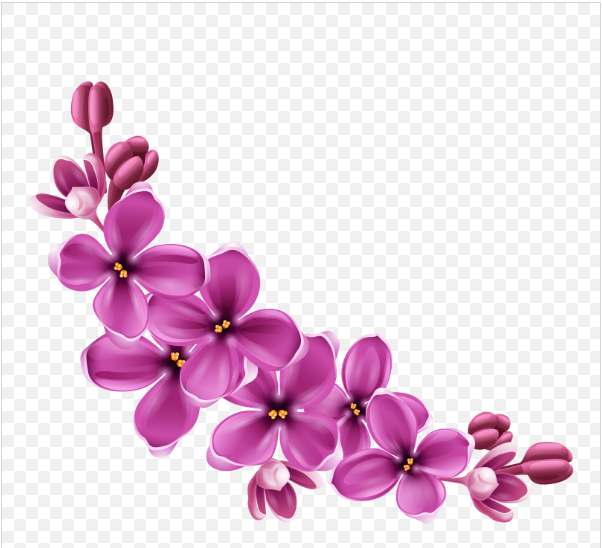 সবাইকে স্বাগতম
সবুজ ভট্টাচার্য্য
কম্পিউটার ডেমোনেস্ট্রেটর
রাউজান আর্যমৈত্রেয় ইনস্টিটিউশন
রাউজান, চট্টগ্রাম
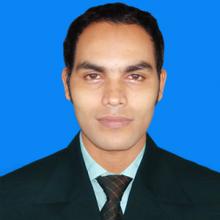 শ্রেণি   :  ৯ম
বিষয়  :  ব্যবসায় উদ্যোগ
অধ্যায় :  ৭ম
সময়   :  ৫০ মিনিট 
তারিখ :  ২৪/০৫/২০২০
ছবিগুলোর দিকে লক্ষ কর
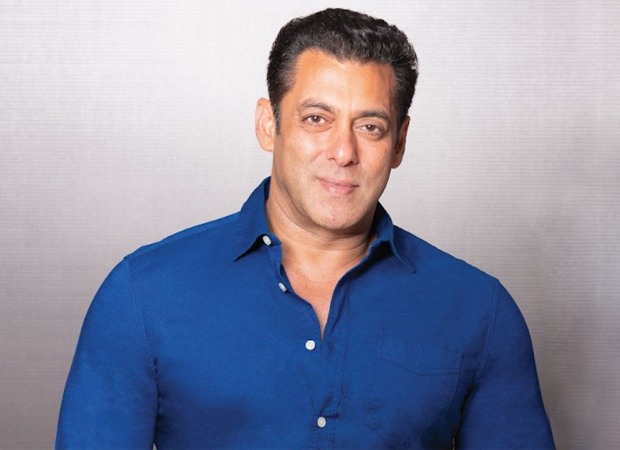 বিক্রেতা
সুদর্শন ও মিষ্ট হাসি
এসো নিচের  ভিডিওটি  উপভোগ  করি
আজকের পাঠ
আদর্শ বিক্রয়কর্মীর গুণাবলি
শিখনফল
এ পাঠ শেষে শিক্ষার্থীরা -
বিক্রয়িকতা কি তা বলতে পারবে;
শারীরিক ও মানসিক দৃষ্টিকোণ থেকে আদর্শ বিক্রয়কর্মীর গুণাবলি বলতে পারবে;
নৈতিক ও অন্যান্যদৃষ্টিকোণ থেকে আদর্শ বিক্রয়কর্মীর গুণাবলি বলতে পারবে।
বিক্রয়িকতা
বিক্রয়কর্মীর ক্রেতা আকর্ষণ করার কৌশল বা দক্ষতাকে বিক্রয়িকতা বোঝায়।
একক কাজ
বিক্রয়িকতা কী?
আদর্শ বিক্রয়কর্মীর গুণাবলি নির্ণয়ের দৃষ্টিকোণ
শারীরিক
মানসিক
নৈতিক
অন্যান্য
শারীরিক গুণাবলি
বিক্রয়কর্মী সুন্দর আকর্ষণীয় হলে সে সহজে ক্রেতাদের আকর্ষণ করতে পারে ।
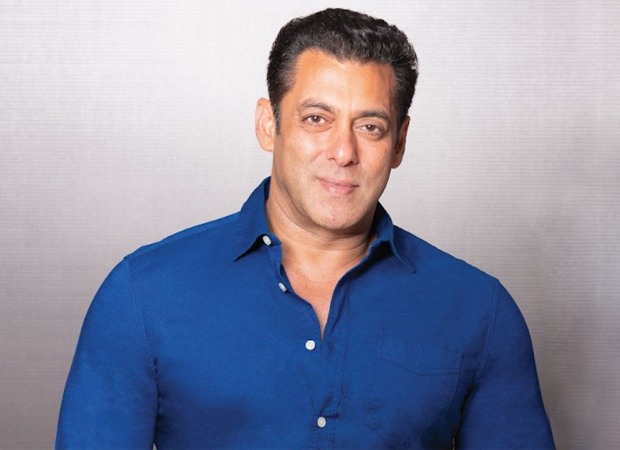 বিক্রয়কর্মী সুস্বাস্থ্যের অধিকারী হলে গ্রাহকদের আকৃষ্ট করতে পারে ।
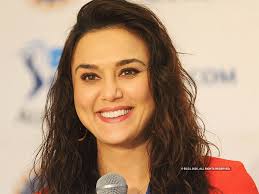 বিক্রয়কর্মীর হাসিমাখা মুখ ক্রেতাদেরকে বাড়তি অনুপ্রেরণা দেয় ।
মানসিক গুনাবলি
আত্নবিশ্বাসঃ বিক্রয়কর্মীকে অবশ্যই আত্নবিশ্বাসী হতে হবে যাতে সে তার দোকানের পণ্য ক্রেতাদের নিকট গ্রহণীয় করে তুলতে পারে ।
আগ্রহ ও আন্তরিকঃ কাজের প্রতি প্রবল আগ্রহ থাকতে হবে। ক্রেতাদের প্রতি আন্তরিকতা থাকতে হবে ।
মানসিক গুনাবলি
তীক্ষ্ণ বুদ্ধিমত্তাঃ ক্রেতাদের আগ্রহ,মনোভাব ও আচরণ অনুধাবন করার জন্য বিক্রেতাকে অবশ্যই তীক্ষ্ণ বুদ্ধিমত্তা  থাকতে হবে।
ধৈর্যশীলতাঃ একজন বিক্রয়কর্মীকে অবশ্যই ধৈযশীল হতে হবে ।
জোড়ায় কাজ
এক জন বিক্রায়কর্মী কি কি উপায়ে আত্নবিশ্বাস অর্জন করতে পারে ৫টি উপায় লেখ।
নৈতিক গুণাবলি
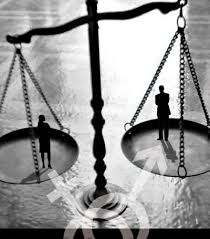 নৈতিক গুণাবলি
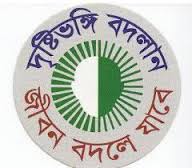 অন্যান্য গুণাবলি
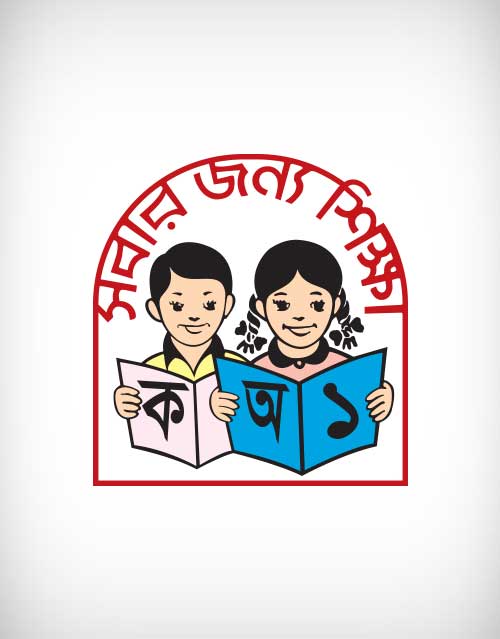 দলীয় কাজ
আদর্শ বিক্রয়কর্মী হওয়ার জন্য  কোন গুণ গুলোকে পরিশিলিত ও উন্নত করার চেষ্টা করা উচিৎ বলে মনে কর।
মূল্যায়ন
বিক্রয়িকতা বলতে কী বোঝায়?
 আদর্শ বিক্রয়কর্মীর ক্রেতা আকর্ষণের কৌশলের নাম কী? 
 বিক্রয়কর্মীর নৈতিক গুণ বলতে কী বোঝায়? 
 জেন্ডার সচেতনতা কী?
বাড়ির কাজ
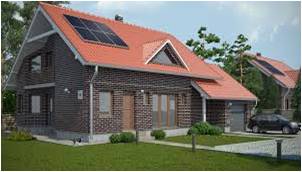 ব্যবসায় ক্ষেত্রে একজন আদর্শ বিক্রয়কর্মী তার গুণাবলি প্রয়োগ করে কিভাবে সাফল্য বয়ে আনতে পারে  তা ব্যাখ্যা কর।
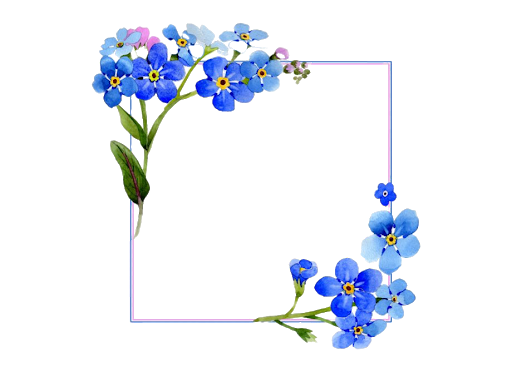 ধন্যবাদ